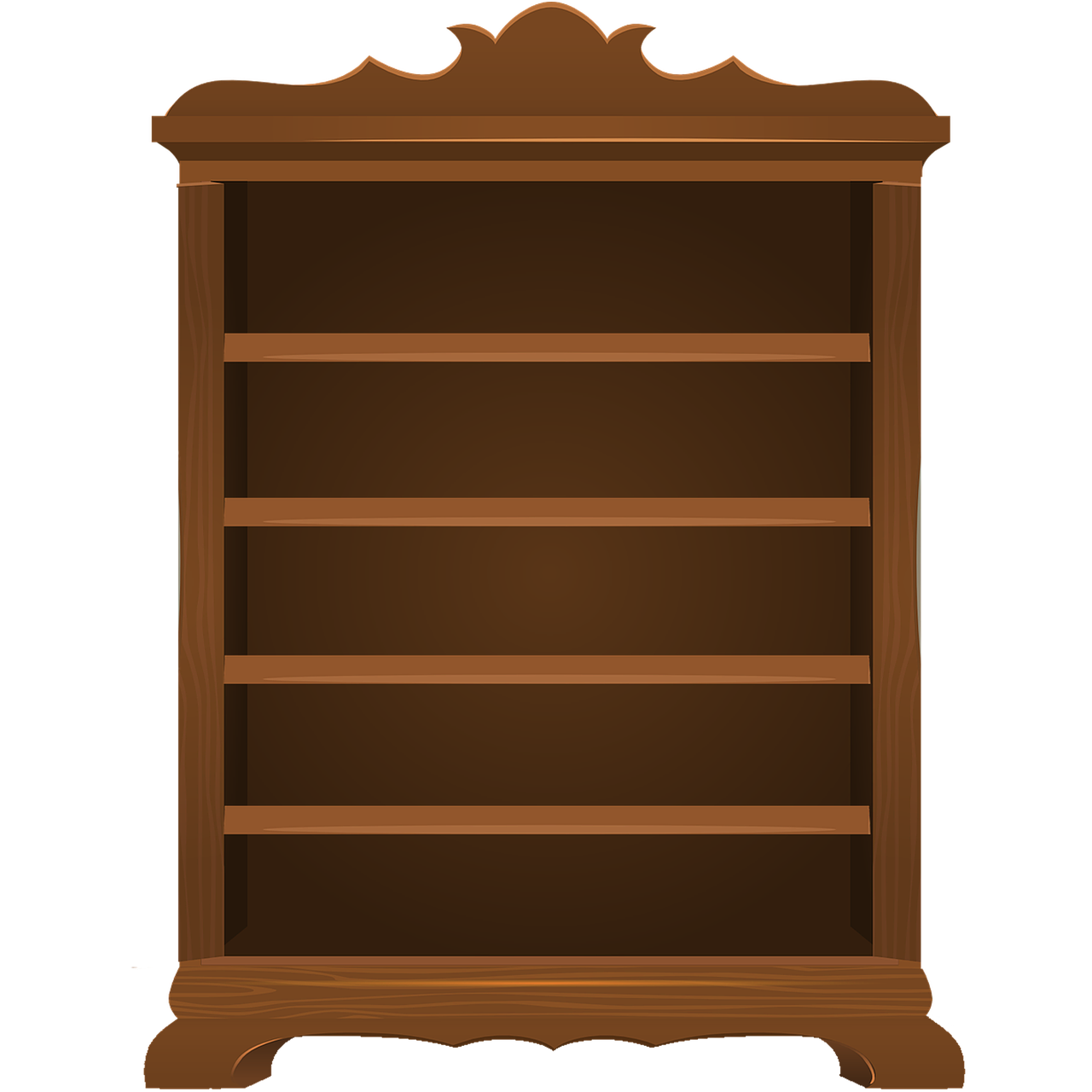 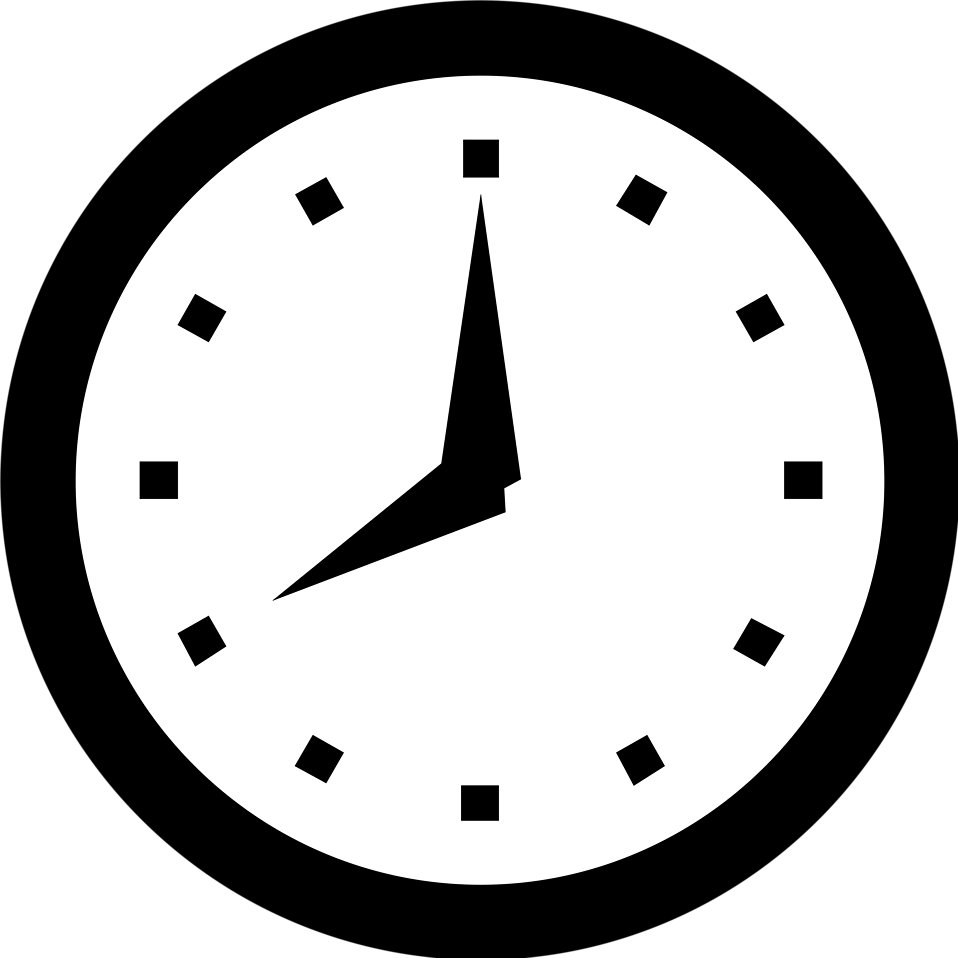 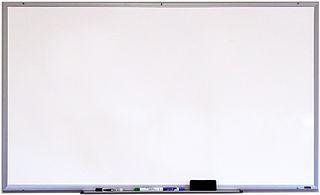 Good Morning P5/4

Week 9 Home Learning


Tuesday 26th May 2020
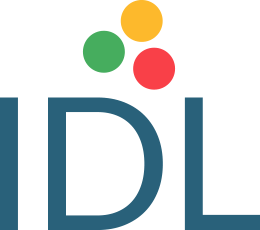 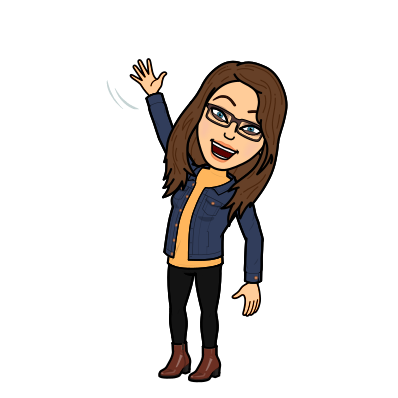 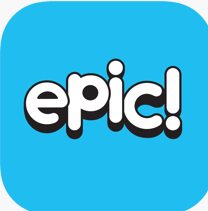 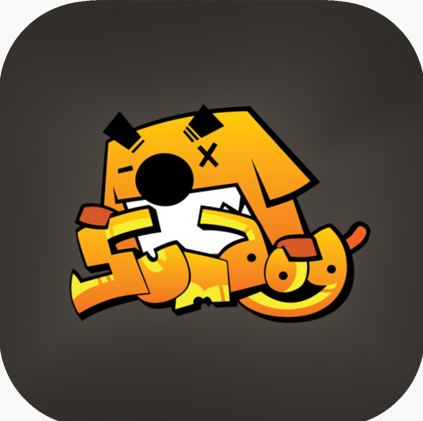 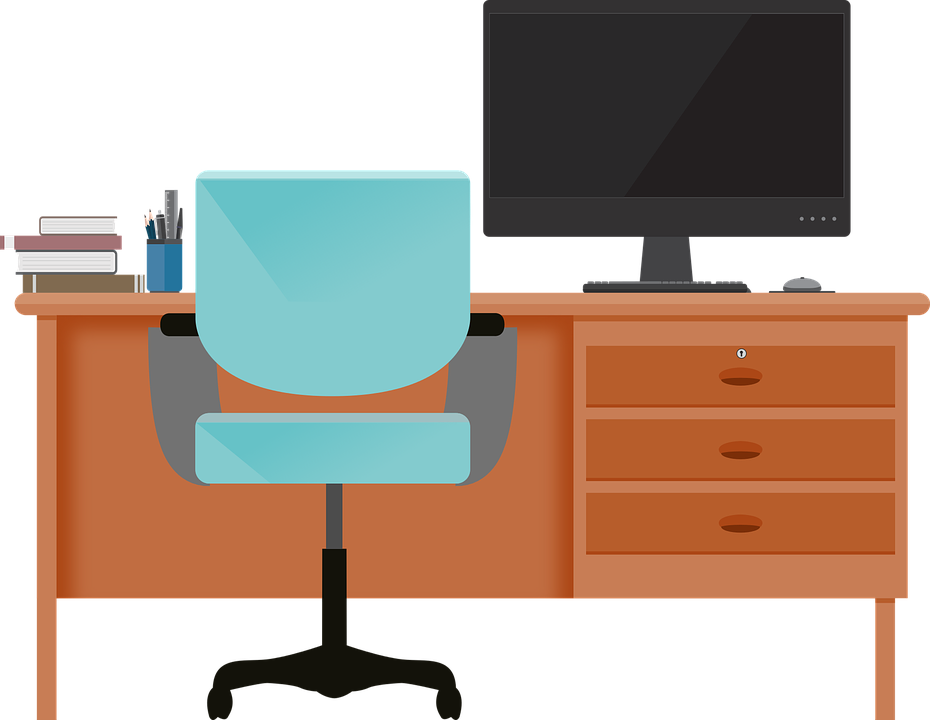 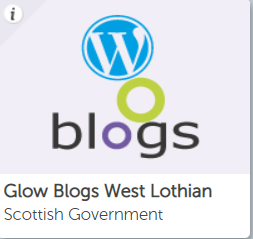 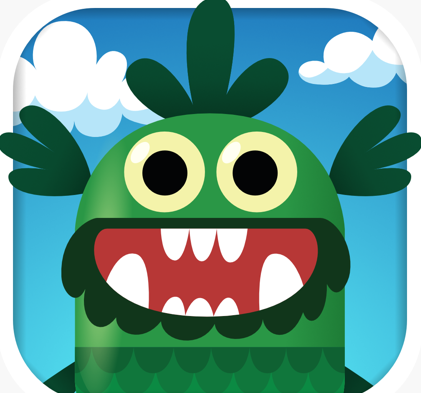 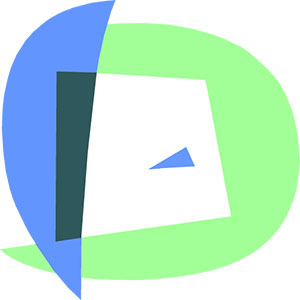 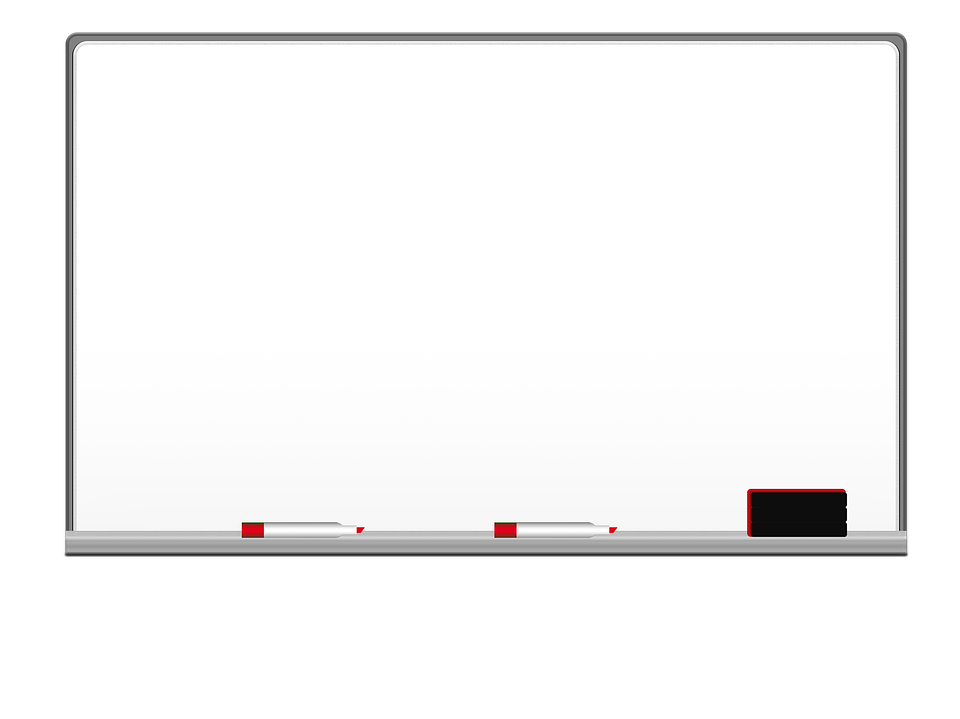 Je suis content(e)

Je suis d’accord

Je suis mal
Aujord’hui c’est mardi vingt-six mai.
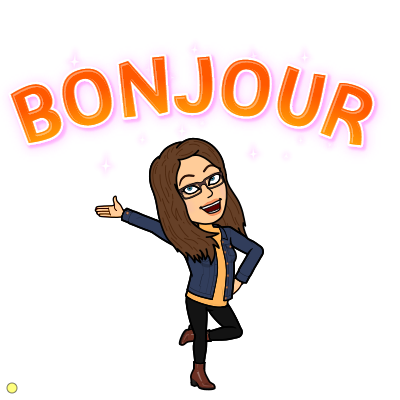 Il fait beau.
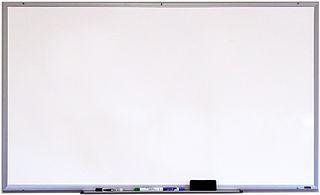 Morning Starter
This bar graph shows the number of boxes of crisps eaten at the school disco.
a. How many boxes of each were eaten?
b. What was the most popular flavour of crisp?
c. What was the least popular flavour?

Trev has 9 pairs of socks in his drawer.
2 pairs are red and 7 pairs are white.
Which colour is he less likely to choose?


This holiday table shows the prices for each adult and each child.
How much would it cost for each of the following holidays:
a. Minorca, 1 adult for 1 week.
b. Cyprus, 1 adult for 2 weeks.
c. Mr Stewart, his wife and 3 children for two weeks in the Algarve?
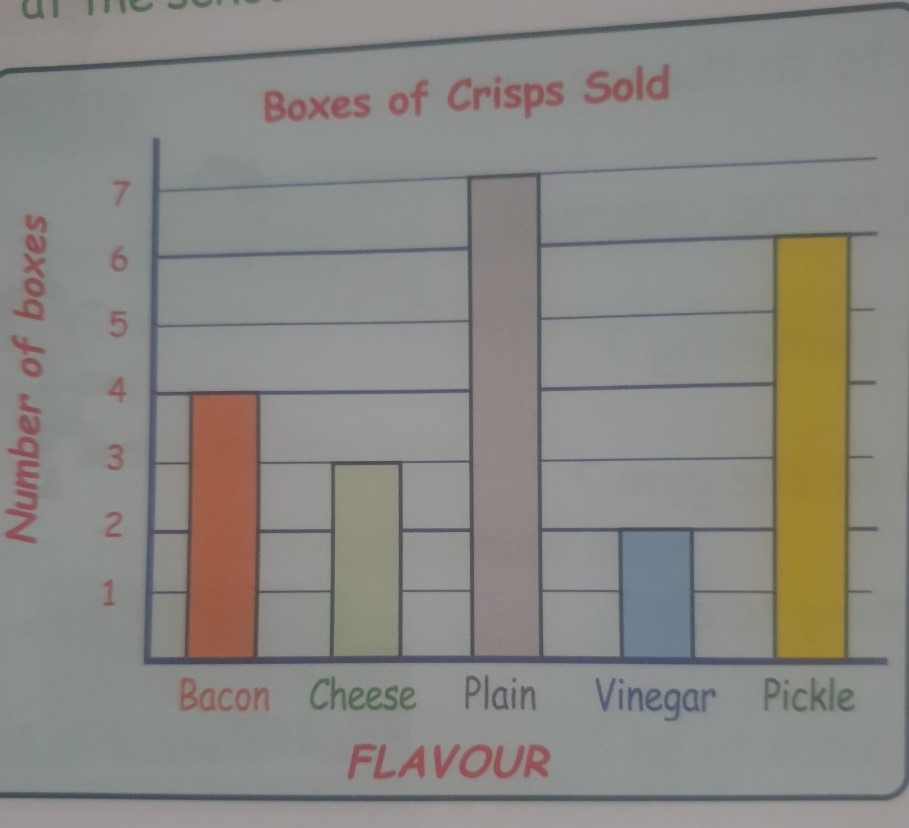 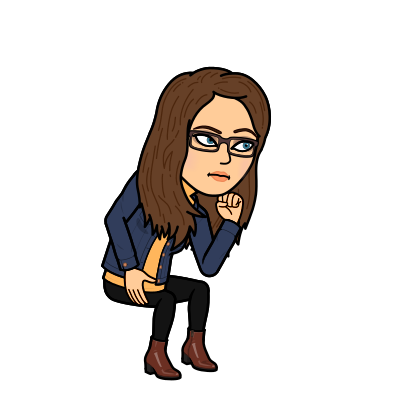 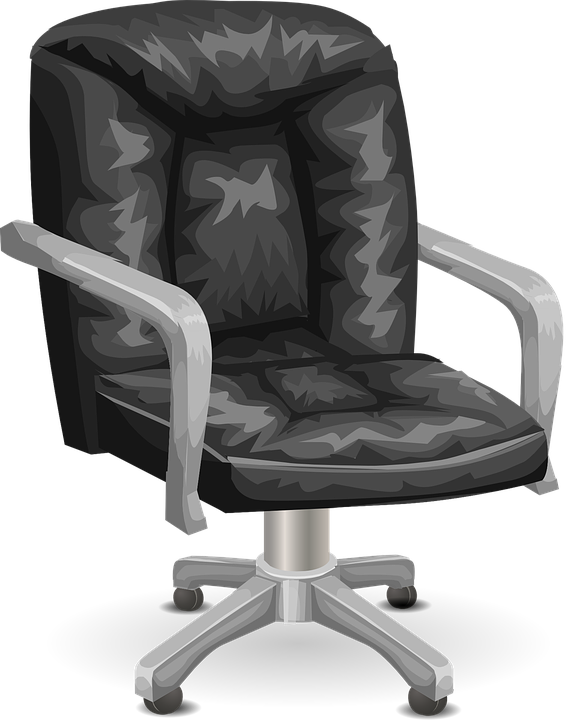 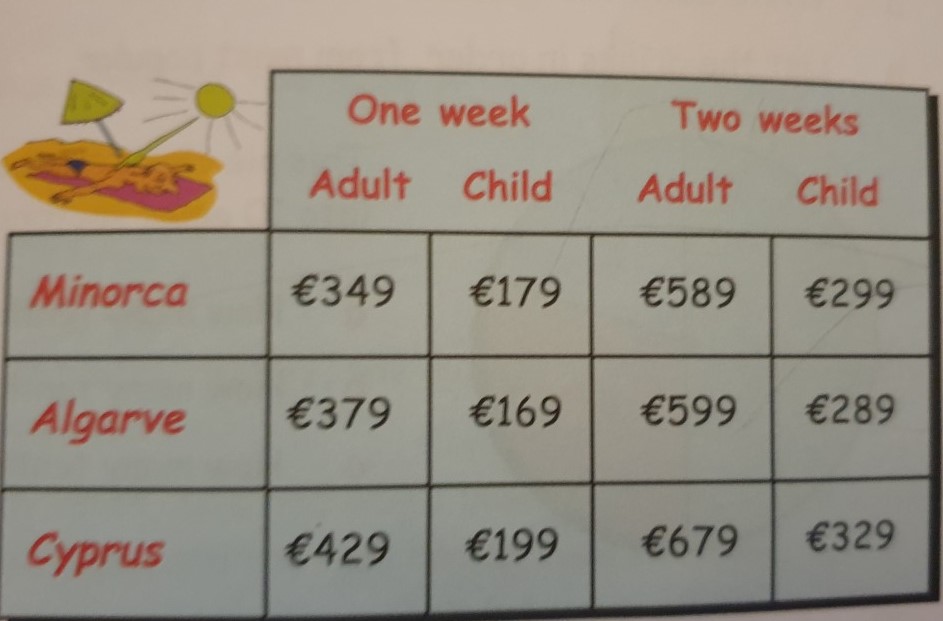 Spelling:	Phonics Board    
‘au’

Reading: The Messy Magpie
Task – Adding suffixes
There is a green, amber and red to choose from depending on how you want to challenge yourself.
Literacy Task Board






Spelling: Diacritical marking
Primary 4 – unit 5 ‘oo’ - Core 
Primary 5 – unit 12 ‘ch’ - Core

Reading: 

Task - Visuliser
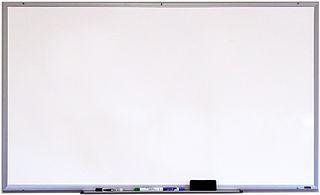 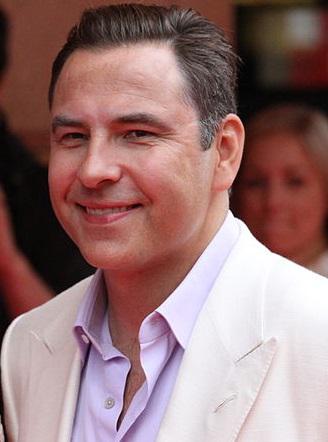 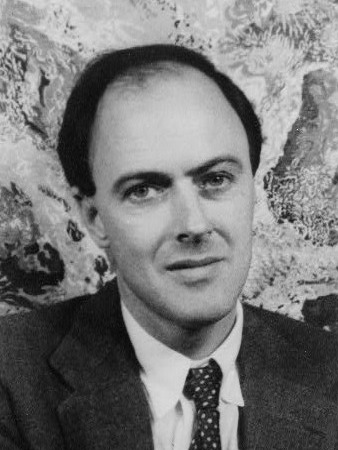 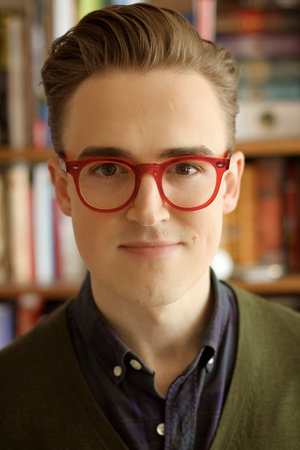 Spelling: Diacritical marking
Primary 4 – unit 5 ‘oo’ - Core 
Primary 5 – unit 12 ‘ch’ - Core

Reading:

Task – Main 
Ideas
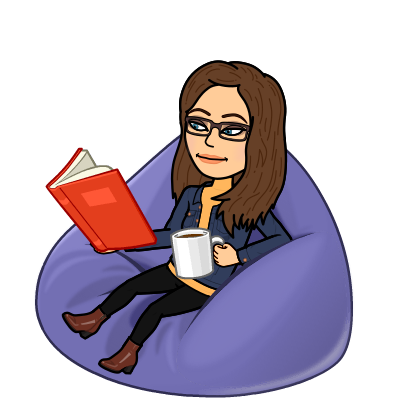 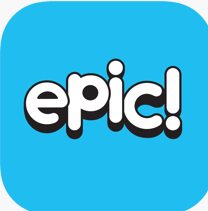 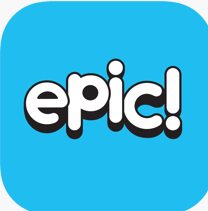 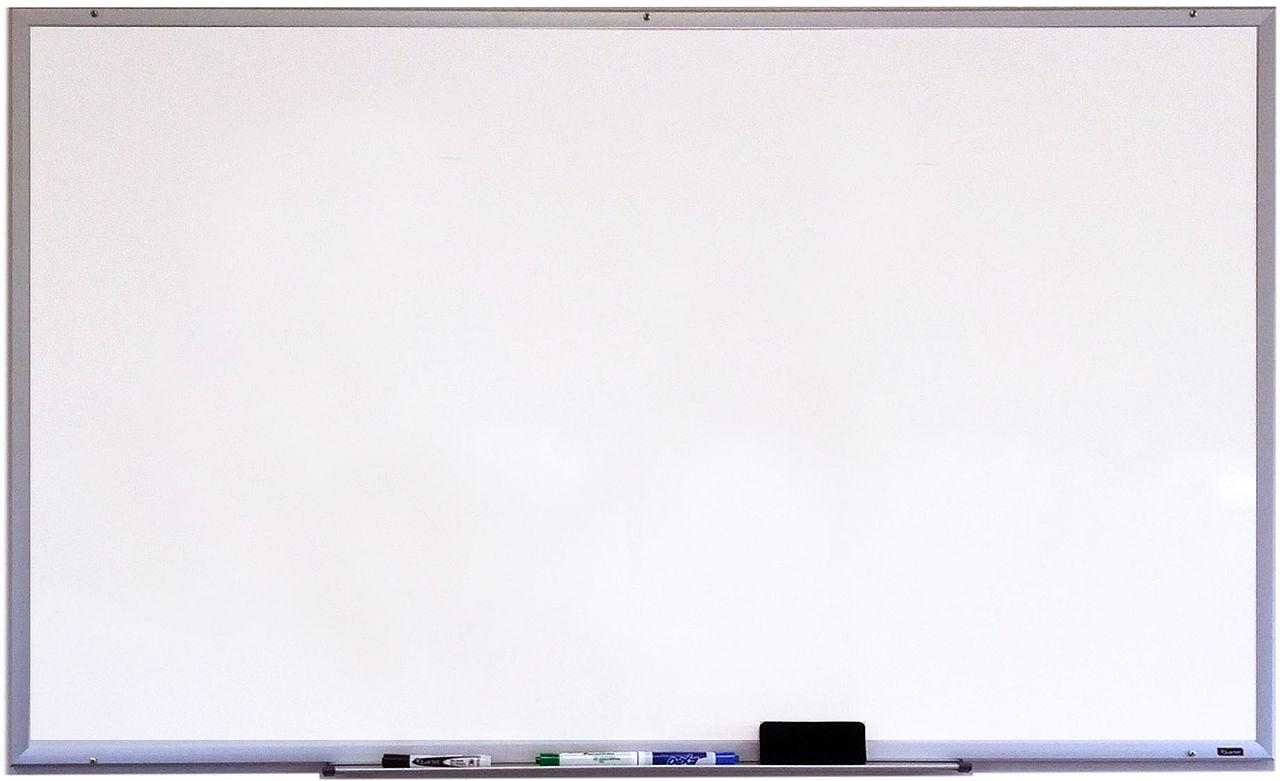 Use this Scavenger Hunt on your daily exercise walk
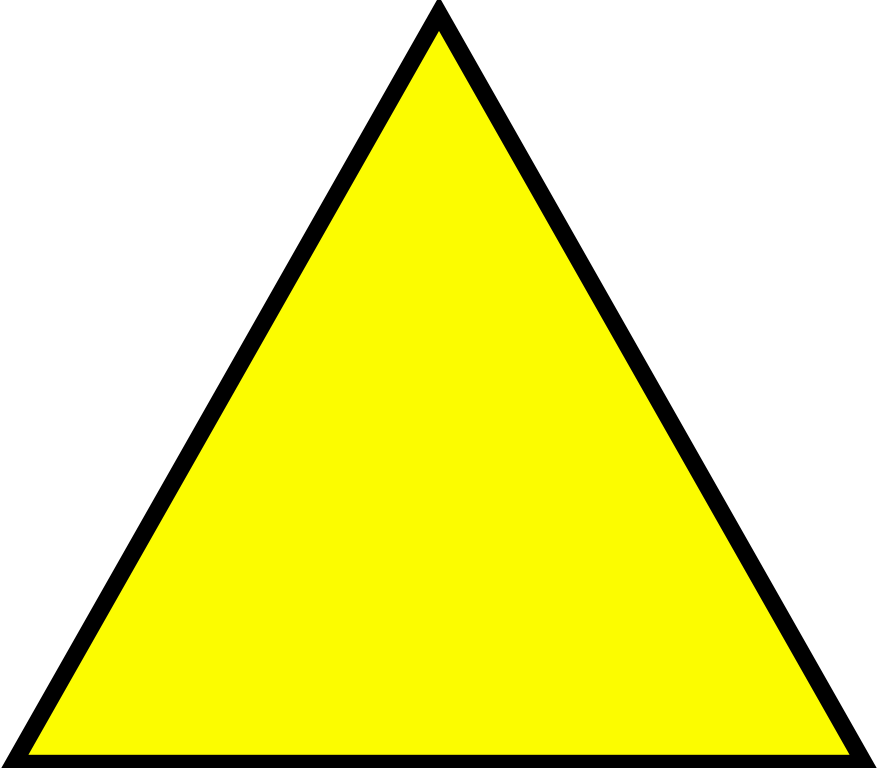 You will need an adult helper for today’s task:

Kitchen Measuring


Remember to check sumdog for groups!

Websites for all groups to use:
You will need an adult helper for today’s task:

Kitchen Measuring
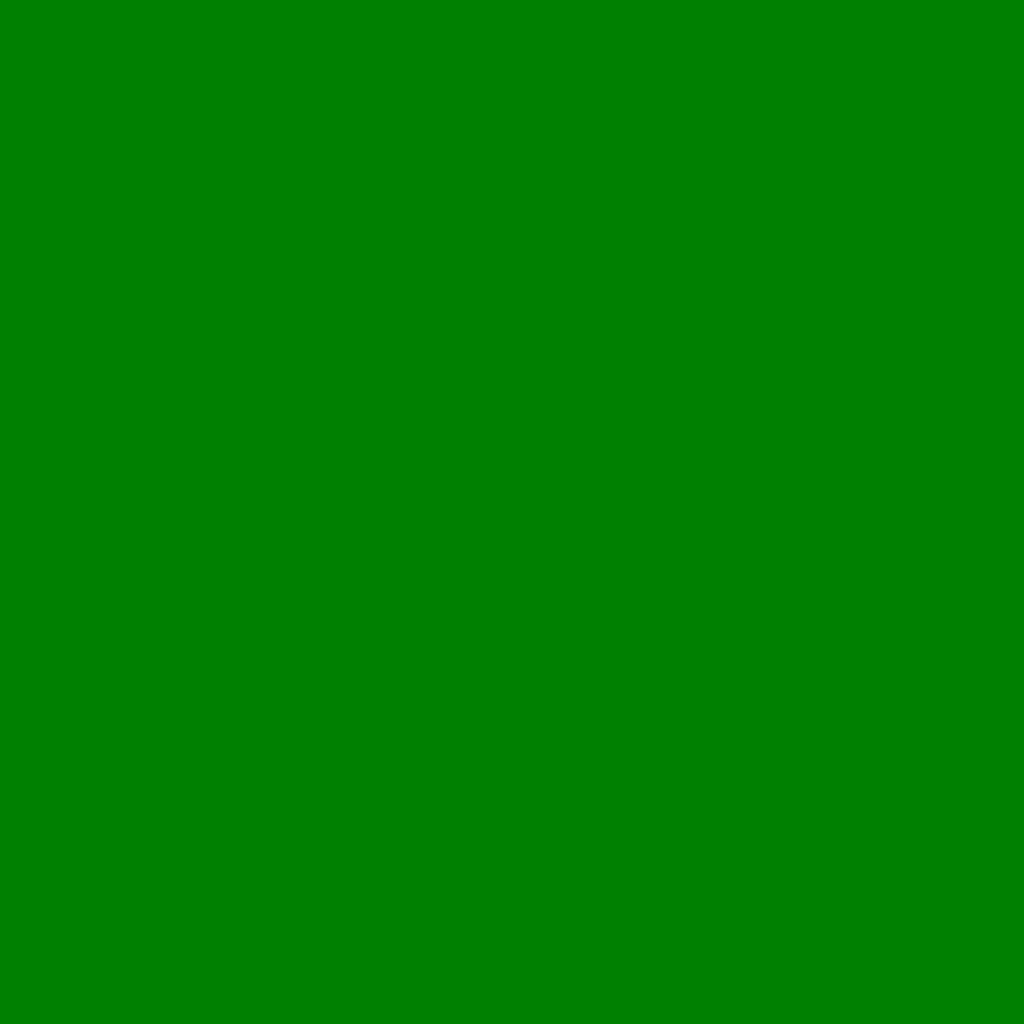 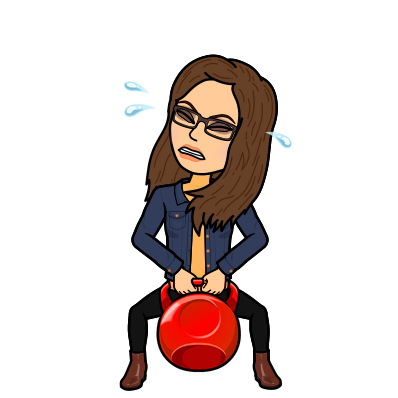 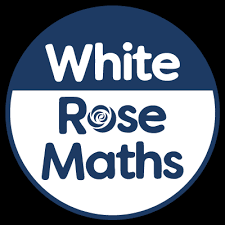 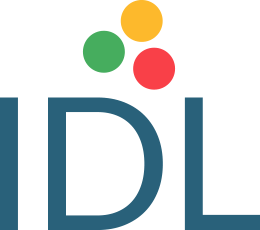 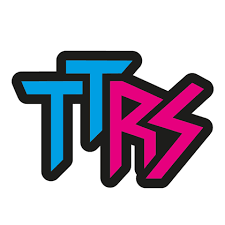 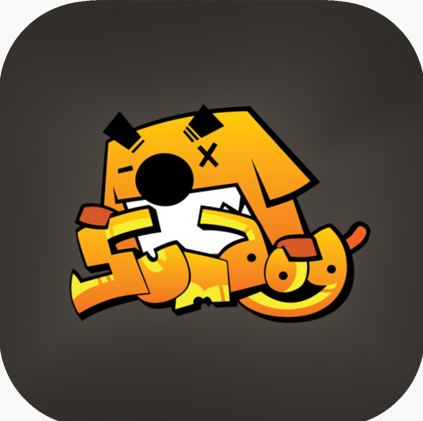 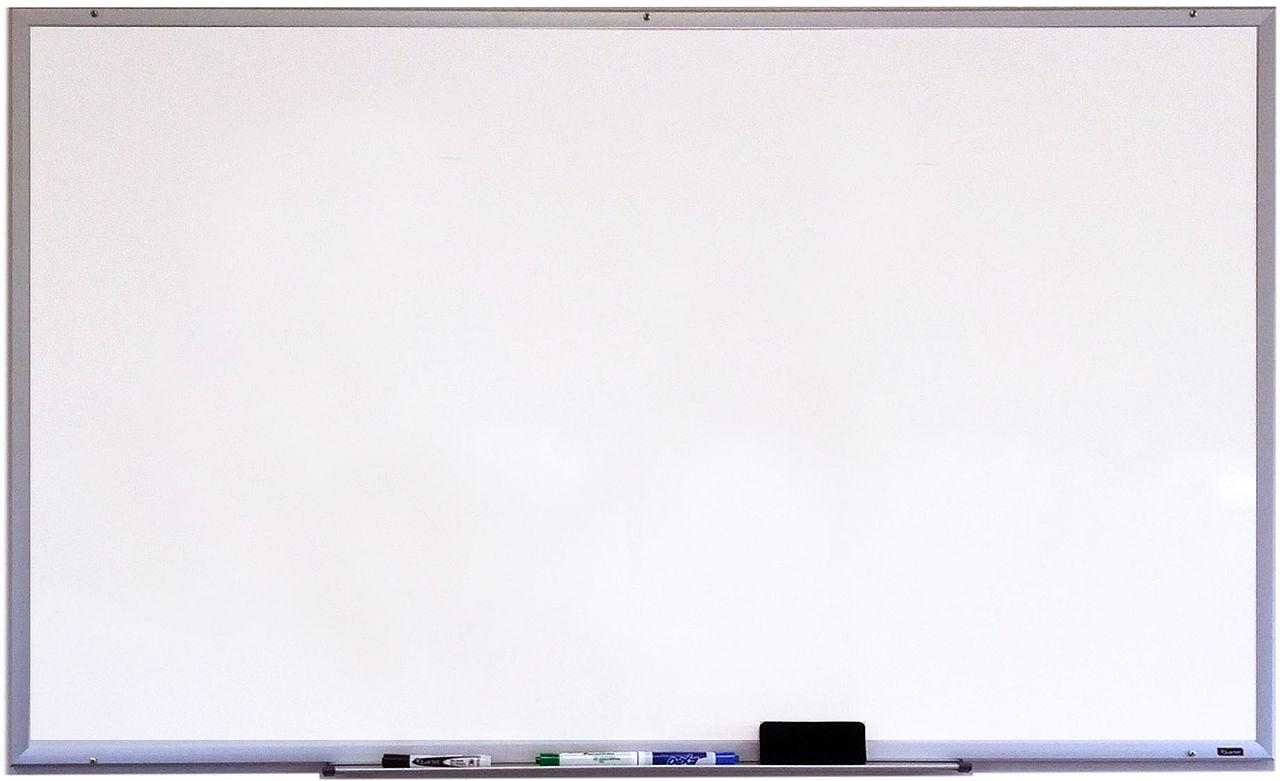 Bridges!

Complete this booklet with the relevant information.

I know some of the countries in it are not European, feel free to just focus on the European ones and when it asks you to find other bridges in other countries, please pick European countries.
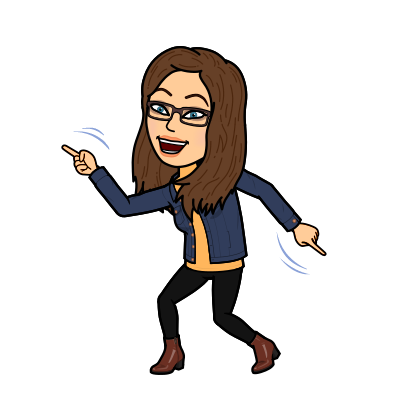